Städtekranz Berlin-Brandenburg
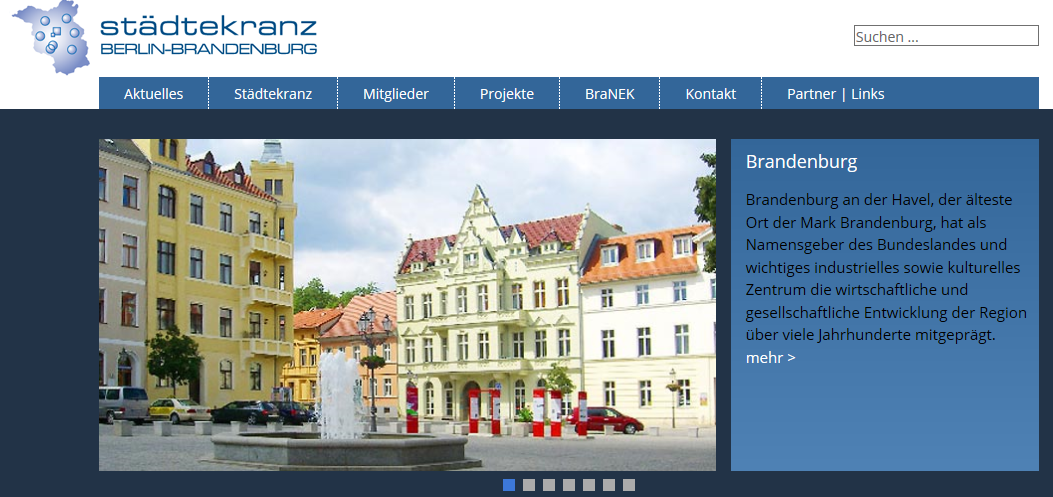 Workshop Fahrradparken
Workshop Fahrradparken  Potsdam 15.03.2018
Ziele und Aktivitäten des Städtekranzes seit 1995
Informations- und Erfahrungsaustausch zu zentralen Fragen der Stadtentwicklung
Gemeinsame Interessenvertretung starker Städte 
best-practice-Modelle zum Nachmachen
Gemeinschaftliche Aktivitäten und Projekte zum gegenseitigen Nutzen
Schwerpunktthemen: 
Stadtentwicklung/StadtRegion  
Verkehr/Mobilität
Wirtschaft/Stadtmarketing
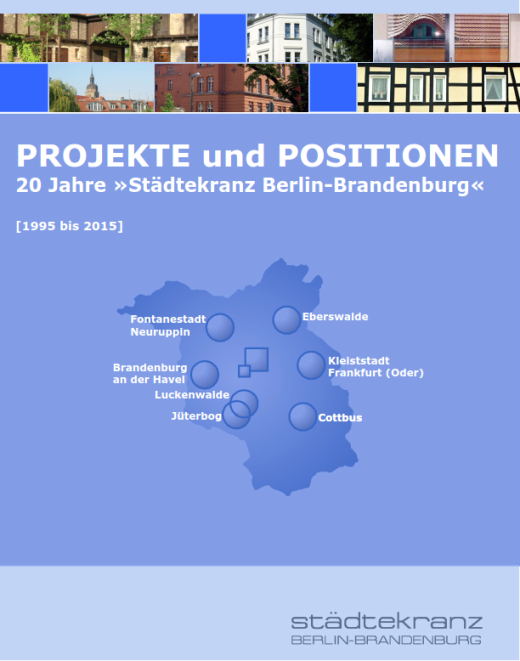 Workshop Fahrradparken  Potsdam 15.03.2018
Kernthema des Städtekranzes – Rolle der Städte  in und für die Entwicklung der Hauptstadtregion.. von klugen Raumordnungsmodellen .. über Wachstums- und Steuerungseuphorie  90er Jahre..  „arm, aber sexy“,  Schrumpfung und Stadtumbau, ..
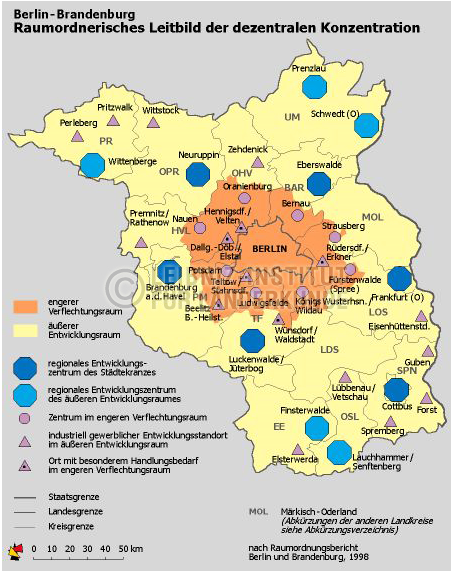 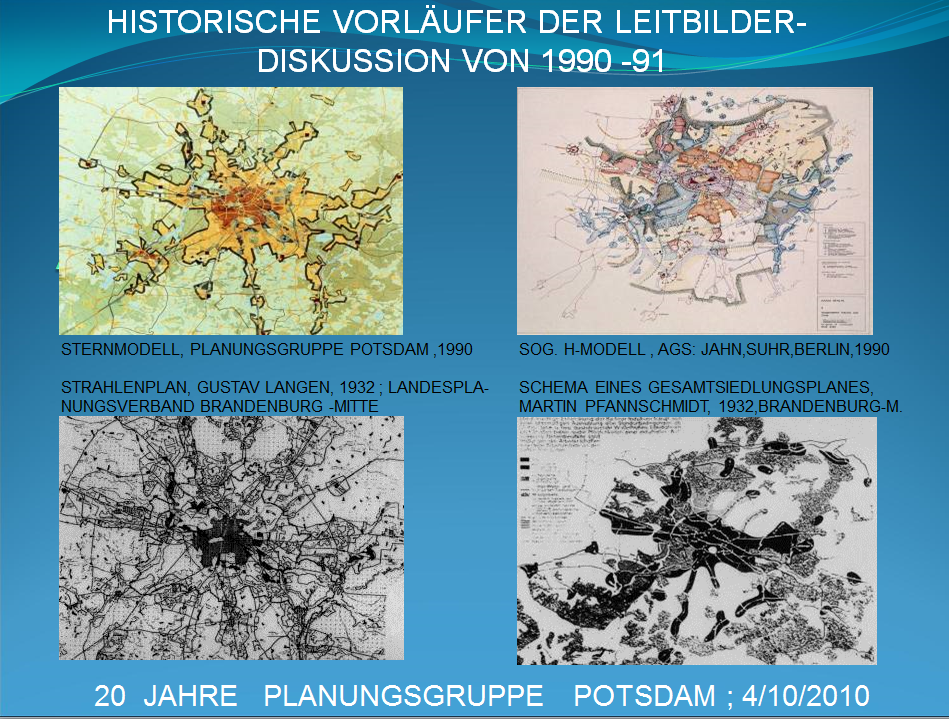 Workshop Fahrradparken  Potsdam 15.03.2018
Kernthema des Städtekranzes – Rolle der Städte  in und für die Entwicklung der Hauptstadtregion.. bis zur “Wiederentdeckung“ der Städte der 2. Reihe
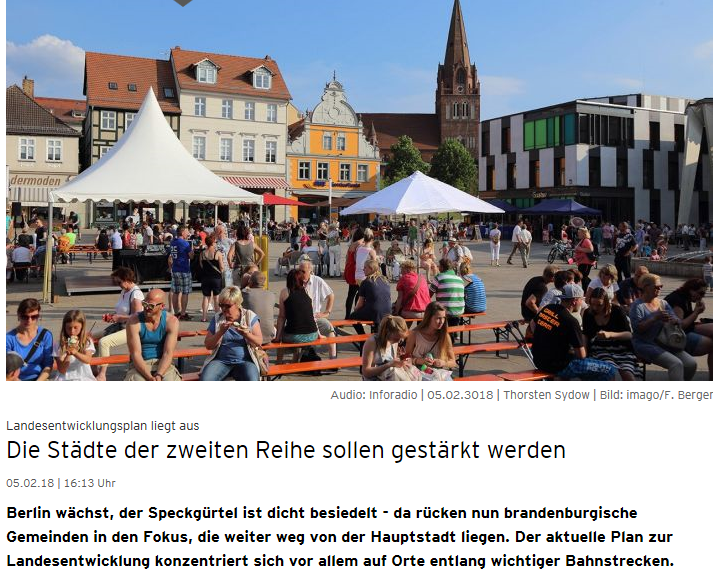 Workshop Fahrradparken  Potsdam 15.03.2018
Kernforderungen des Städtekranzes – Rolle derStädte  in + für die Entwicklung der Hauptstadtregion stärken - „Städte im 2. Ring am Zug!“> konsequente Achsenorientierung
> raumordnerische Steuerungsimpulse
> umweltgerechter Mobilitätsausbau 
> Stärkung der Regionalstädte/Mobilitätsknoten für ländliche Räume
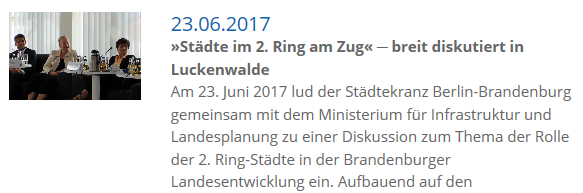 Workshop Fahrradparken  Potsdam 15.03.2018
22.3.2018!

Brandenburger Städte weiterdenken

Mobilität - Wohnen - Daseinsvorsorge
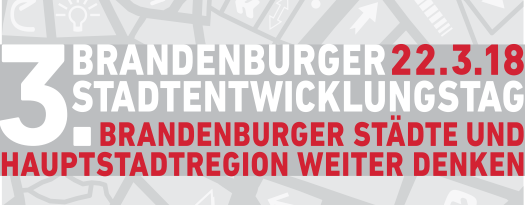 Workshop Fahrradparken  Potsdam 15.03.2018